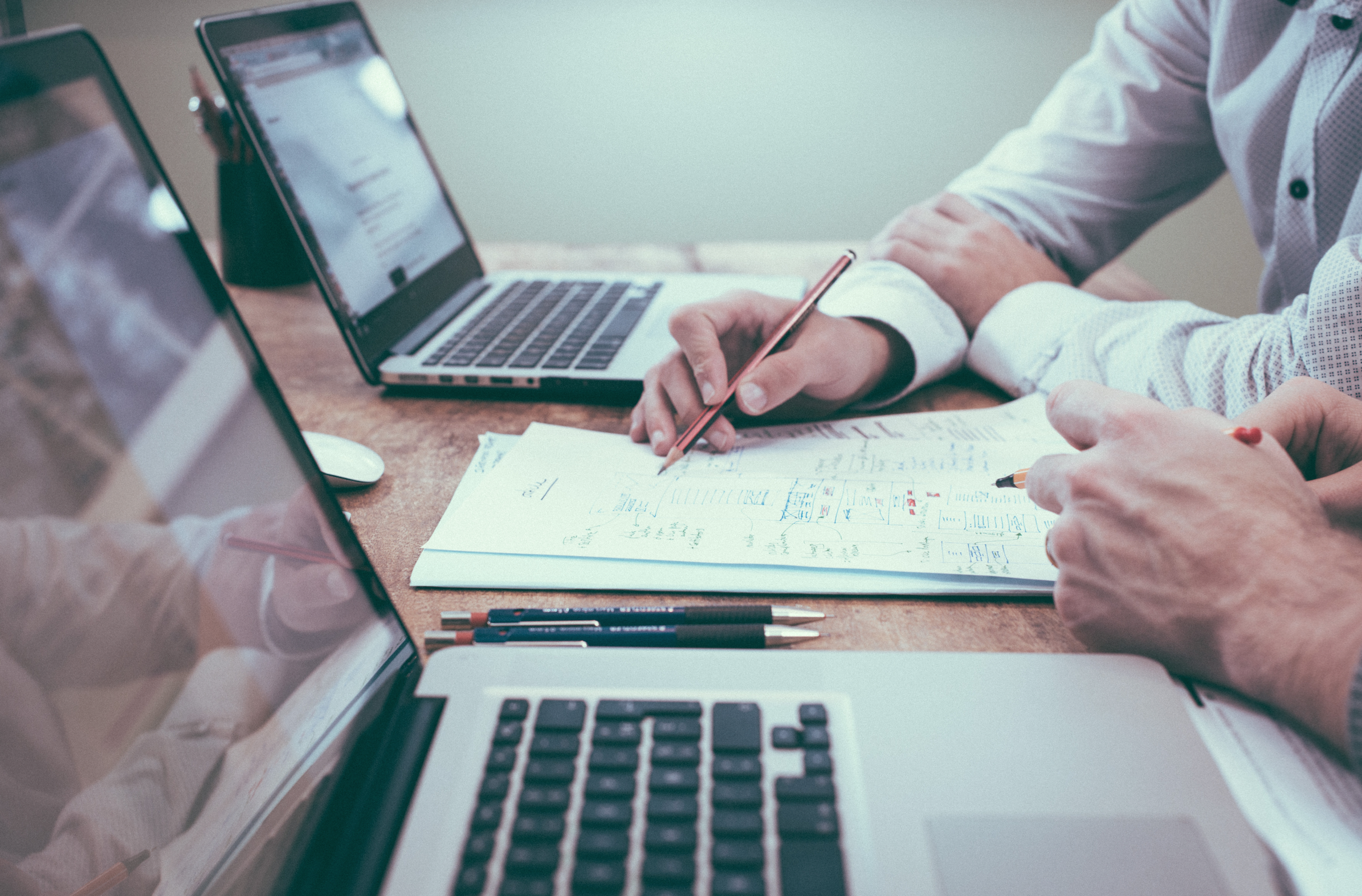 Artificial Intelligence 
Essentials
TRAINING DATASHEET
Learn the basic principles of AI, its potential implications and capabilities and how to assess AI products and services from multiple angles.
COURSE SYPNOSIS

Artificial intelligence (AI) has boomed in popularity and use in recent years and is now
widely used. It’s transforming industry and the future of technology by enabling systems to learn and mimic human intelligence.

The BCS Essentials Certificate in Artificial Intelligence provides an introduction into key AI
terminology and tools and what they mean for society.

The syllabus covers the following aspects of AI: its history, ethical and sustainable AI challenges, Generative Artificial Intelligence (GenAI) and Machine Learning (ML) topics, key AI enablers like data, and the future of AI-human interaction in the workplace.

This certification offers a broad yet straightforward first step into navigating the constantly evolving AI landscape.
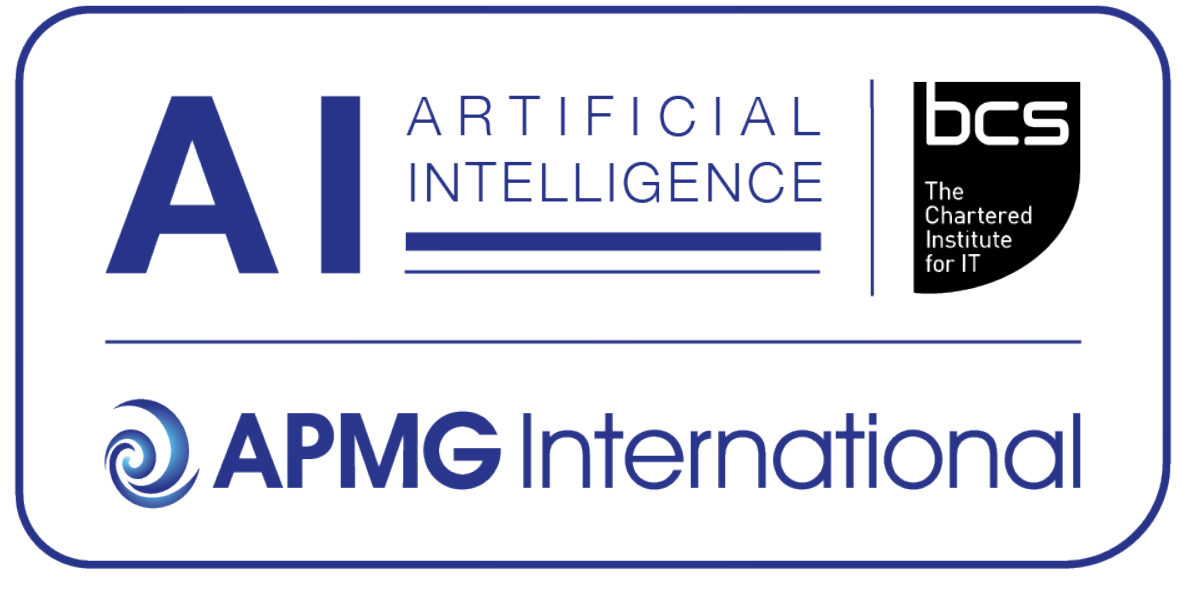 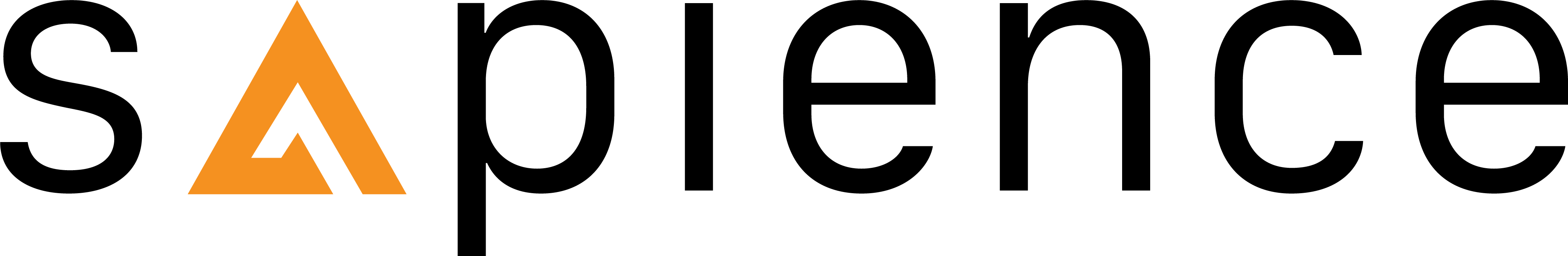 COURSE DURATION

1-Day Instructor-Led Training

COURSE OBJECTIVES

You will gain a broad understanding of:
Key terminology in AI.
Key legal, ethical and regulatory considerations in AI.
The use of AI in an organisation.
The potential future impact of AI on society and business.



WHO SHOULD ATTEND

The BCS Essentials Certificate in Artificial
intelligence is suitable for individuals with an interest in exploring the basic functions and abilities of AI, and how these could impact an organisation.

Roles with a particular interest may be:

Developers
Information Technologists 
Project managers
Product managers
Chief information officers
Chief finance officers
Change practitioners
Business domain staff
Business consultants
Business leaders 
Service managers
Program and planning managers
Service provider portfolio strategists / leads
OUTLINE

An introduction to ai and historical development
State the definitions of key artificial intelligence terms
Identify key milestones in the development of artificial intelligence
Identify different types of AI
Ethical and legal considerations
Identify the role of ethics in AI
State key ethical concerns in AI
Identify guiding principles in the use of ethical AI
Enablers of artificial intelligence
List common examples of AI
Identify robotics in AI
Describe machine learning
Identify common machine learning concepts
Finding and using data in artificial intelligence
State key data terms
Identify the characteristics of data quality
State the risks associated with handling data in AI
Identify data visualisation techniques and tools
State key generative AI terms
Identify the use of data in the Machine Learning process
Using AI in your organisation
Identify opportunities for AI in your organisation
Identify project management approaches
Identify governance activities associated with implementing AI
Future planning and impact - human plus machine
Describe the roles and career opportunities presented by AI
Identify AI uses in the real world
Identify AI’s impact on society
Describe the future of AI
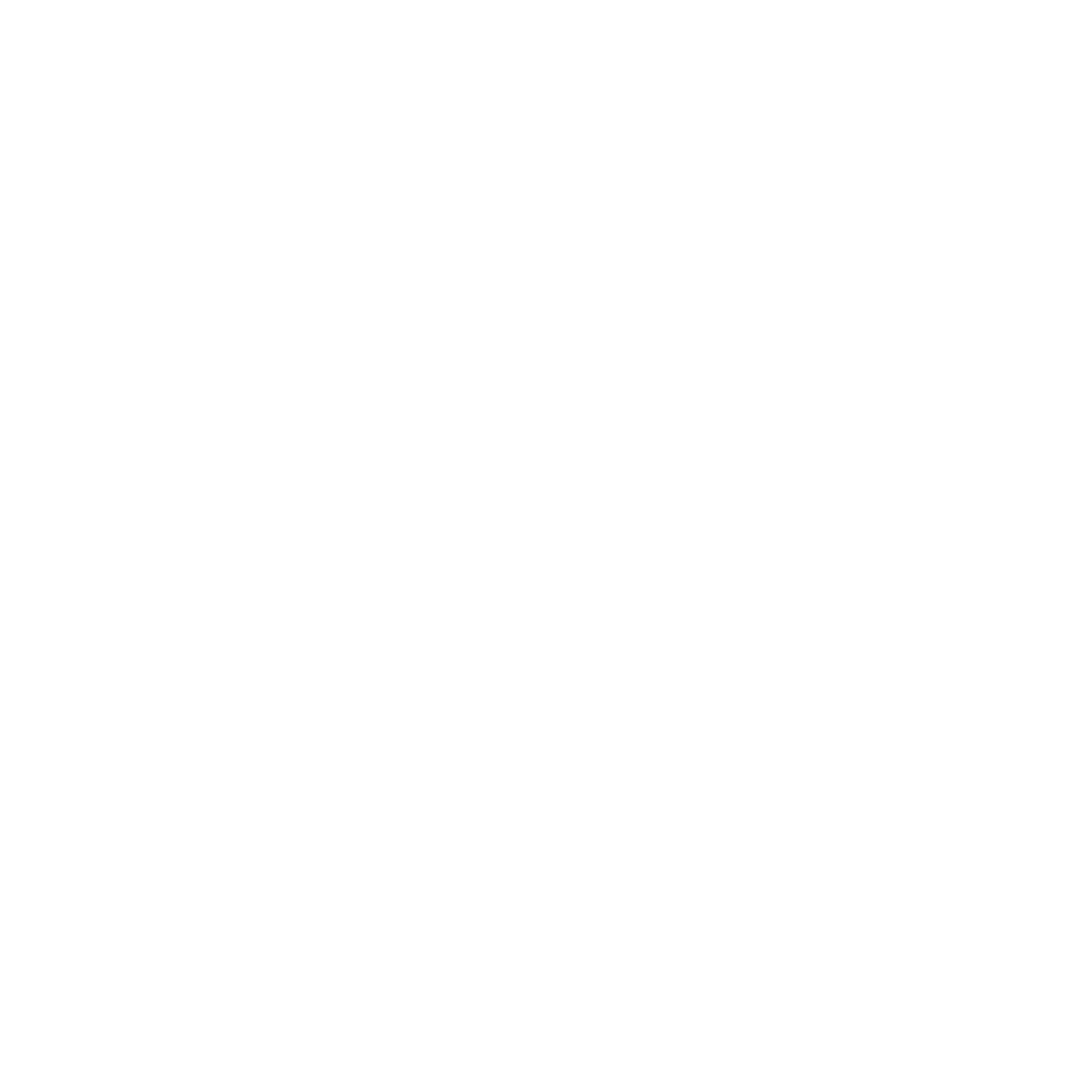 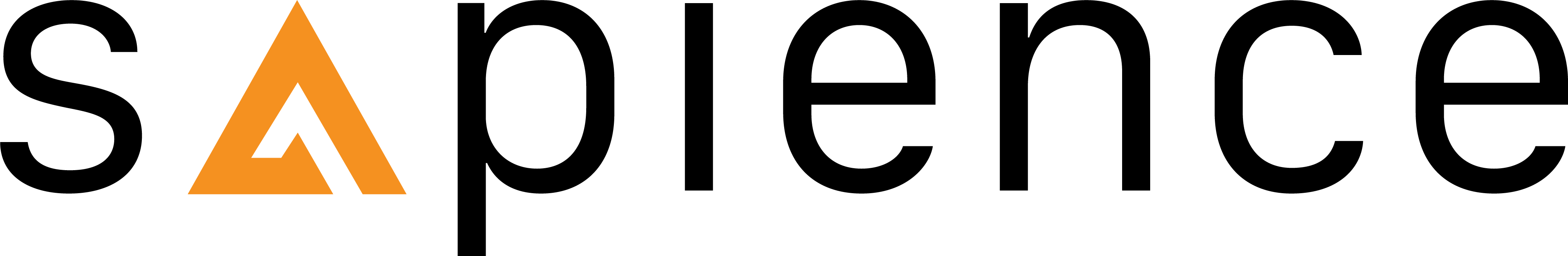 CERTIFICATION
Participants of the course who successfully pass the certification examination will be awarded the Artificial Intelligence Essentials  Certificate

PRE-REQUISITES
There are no pre-requisites for this course.

PRE-COURSE READING

There are no pre-course reading required for this course.
EXAMINATION FORMAT

20  multiple-choice questions
30 minutes maximum
Closed-book
13 marks (65%) required to pass
Supervised / Invigilated on-line format only.
CONTACT US
 
#02-01 243 Beach Road Singapore 189754 	         +65 6729 2976  
enquiries@sapience-consulting.com
www.sapience-consulting.com
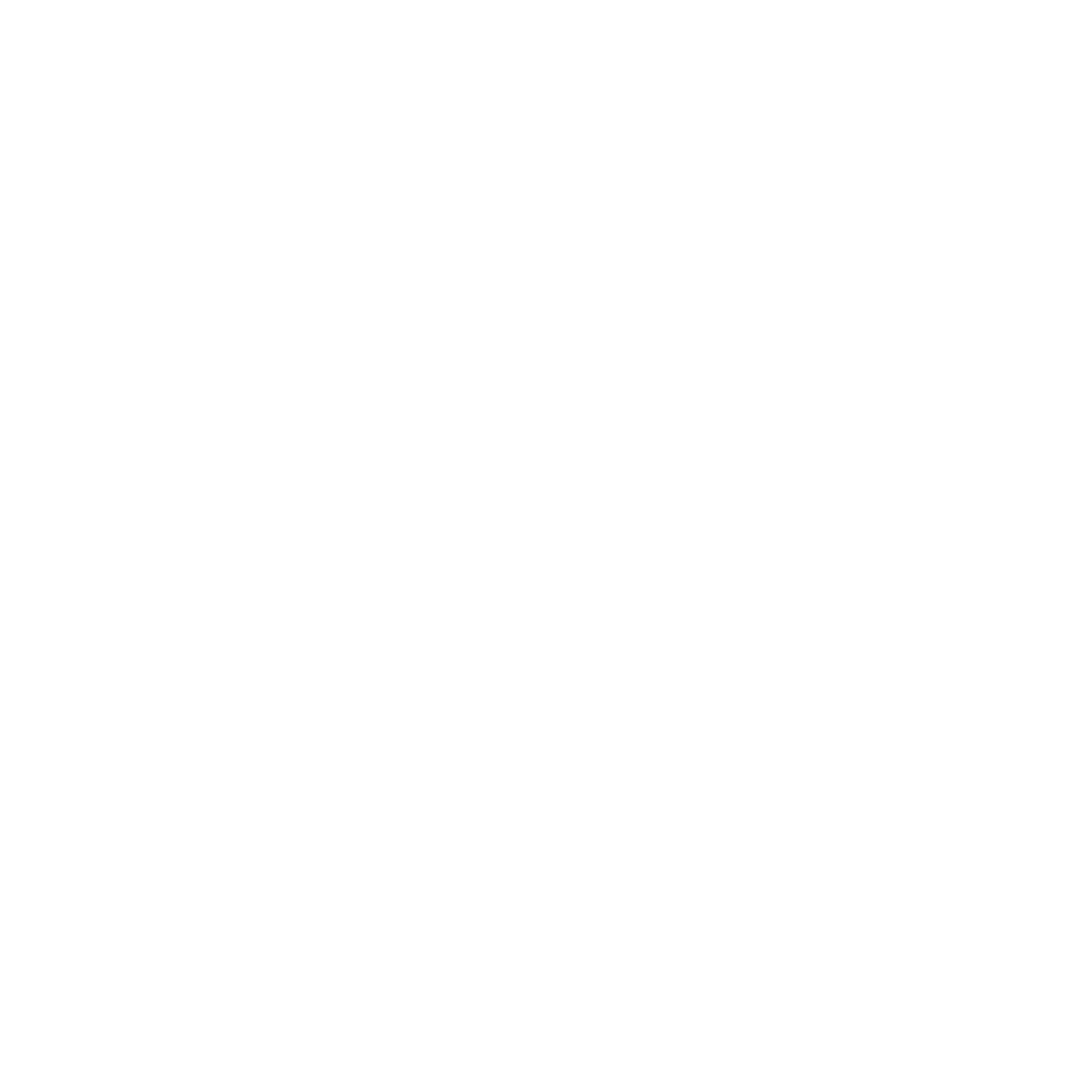 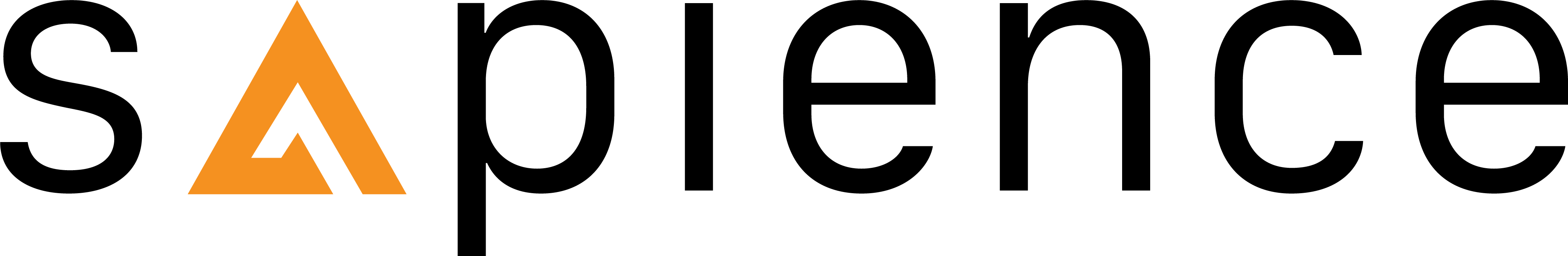